UB LIS 571 SoergelLecture 11.1The Yahoo ClassificationFor all. Goes through part of the Assignment 13.2 Yahoo materials.If you chose to do Assignment 13.2 Yahoo, complete the rest on your own.
Dagobert Soergel
Department of Library and Information StudiesGraduate School of Education University at Buffalo
65 min                                                        Includes audio.
How to use these slidesrepeated
The lecture or exercise is divided into segments listed on Slide 3. 
Many slides have audio. To start the audio:
Mouse over the speaker icon.
A familiar play-back control bar appears. Click on ►to start, click on || to pause.
Other slides have just instructions or are just to read or direct you to read something.
If you do not have MS PowerPoint 2010 or later      (also available for Mac), get it free from UB IT.
2
Outline
3
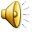 You should have read the gold sheet for Ass. 13.2 (Assignments p. ~ 235). Be online.   Listen to the audio (1.5 min)
Note: The Yahoo directory has been discontinued 2014. Yahoo is still a good classification to study.  You will learn many principles that apply to other subject directories and to library classifications. All the examples in the assignment packet are from Yahoo; they can be used without life access.
Check out Yahoo and DMOZ, optionally one other subject directory on the Web.
Keep the Yahoo directory website open; you will need to look at during this presentation as directed.
4
5
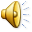 6
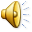 7
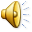 8
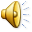 9
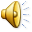 10
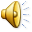 11
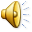 12
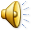 13
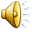 14
15
16
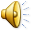 17
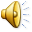 18
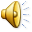 19
20
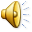 21
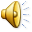 22
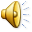 23
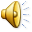 24
25
26
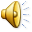 27
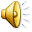